Lesson 12: Hemingway
LO: To look at WW1 American Literature.
Starter: Memory Development
What were America & Europe like in the 20s?
Do Now
LO: To look at WW1 American Literature.
Match the vocabulary to the correct definitions.
An attacking military campaign.
The location of a major WW1 battle which led to more that 3000 deaths.
Visually attractive, especially in a quaint or charming way.
A heavy cavalry sword with a curved blade and a single cutting edge.
The furthest position that an army has reached and where the enemy is or may be engaged.
Unlocking Vocabulary
Front   Offensive   Sabre   Picturesque    Somme
LO: To look at WW1 American Literature.
[Speaker Notes: Can be printed for students.]
Check your answers:
Offensive: An attacking military campaign.
Somme: The location of a major WW1 battle which led to more that 3000 deaths.
Picturesque: Visually attractive, especially in a quaint or charming way.
Sabre: A heavy cavalry sword with a curved blade and a single cutting edge.
Front: The furthest position that an army has reached and where the enemy is or may be engaged.
Answers
LO: To look at WW1 American Literature.
[Speaker Notes: Can be printed for students.]
Ernest Hemingway ‘A Farewell to Arms’ (1929)
timeline
The Georgians &Victorians
Ancient Literature
The Twentieth Century
Representing change
Middle Ages/Renaissance
Draw It
Today’s primary text is Ernest Hemingway’s ‘A Farewell to Arms’. 
It was written in 1929, as America was hit by it’s worst financial depression ever.
LO: To look at WW1 American Literature.
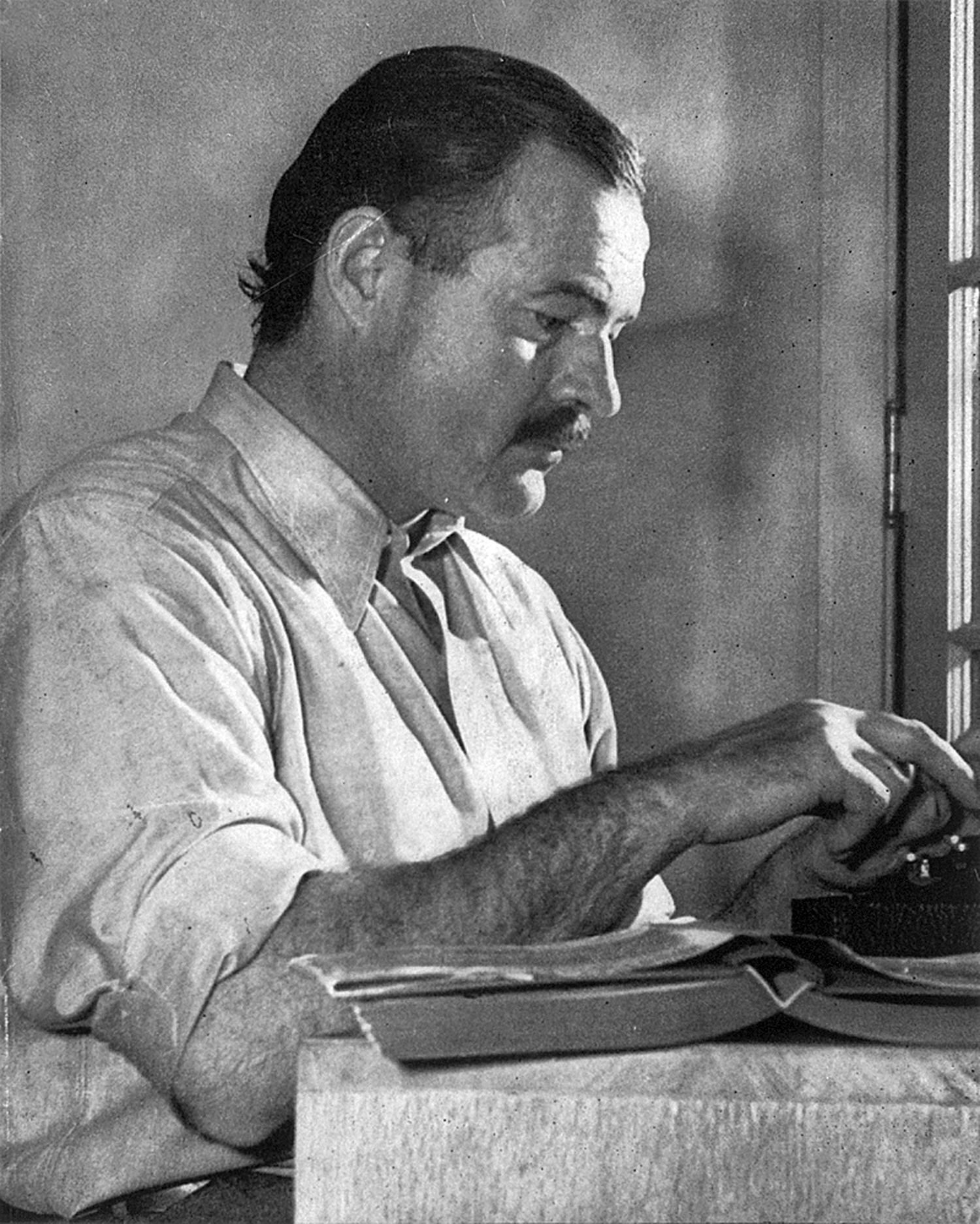 Ernest Hemingway (1899 –1961) was an American novelist, short story writer, and journalist.  Hemingway produced most of his work between the mid-1920s and the mid-1950s, and won the Nobel Prize in Literature in 1954.
Early in 1918, Hemingway responded to a Red Cross recruitment effort in Kansas City and signed on to become an ambulance driver in Italy. He left New York in May and arrived in Paris as the city was under bombardment from German artillery. 
On July 8, he was seriously wounded by mortar fire, having just returned from the canteen bringing chocolate and cigarettes for the men at the front line. Despite his wounds, Hemingway assisted Italian soldiers to safety, for which he received the Italian Silver Medal of Bravery.
Contextual Information
Ernest Hemingway
LO: To look at WW1 American Literature.
World war 1
Contextual Information
LO: To look at WW1 American Literature.
[Speaker Notes: https://youtu.be/Nj43X-VBEPE]
WW1: 
What was it like?
Checking Understanding
LO: To look at WW1 American Literature.
[Speaker Notes: discuss key facts: 17 million dead, use of chemical warfare, American late entrance, Lenin’s rise]
Read the extract
How does the extract compare to what we know about WW1?

Why do you think Hemingway wrote this text? 

Which words do you think have the most impact? Why? How do they make you feel?
Mastery
LO: To look at WW1 American Literature.
[Speaker Notes: Can either do questioning or be written in books. Text on slides 9-10 for annotating.]
How does the extract compare to what we know about WW1? Why do you think Hemingway wrote this text? Which words do you think have the most impact? Why? How do they make you feel?
"It's a silly front," she said. "But it's very beautiful. Are they going to have an offensive?" 
"Yes." 
"Then we'll have to work. There's no work now." 
"Have you done nursing long?" 
"Since the end of 'fifteen. I started when he did. I remember having a silly idea he might come to the 
hospital where I was. With a sabre cut, I suppose, and a bandage around his head. Or shot through the shoulder. Something picturesque." 
"This is the picturesque front," I said. 
"Yes," she said. "People can't realize what France is like. If they did, it couldn't all go on. He didn't have 
a sabre cut. They blew him all to bits." 
I didn't say anything. 
"Do you suppose it will always go on?"
Mastery
LO: To look at WW1 American Literature.
How does the extract compare to what we know about WW1? Why do you think Hemingway wrote this text? Which words do you think have the most impact? Why? How do they make you feel?
"No." 
"What's to stop it?" 
"It will crack somewhere." 
"We'll crack. We'll crack in France. They can't go on doing things like the Somme and not crack." 
"They won't crack here," I said. 
"You think not?" 
"No. They did very well last summer." 
"They may crack," she said. "Anybody may crack." 
"The Germans too." 
"No," she said. "I think not."
Mastery
LO: To look at WW1 American Literature.
Red: PointYellow: EvidenceGreen: Terminology
Purple: Effect (context)Blue: Reader (context)
EXTENDED WRITINGChoose one of these structures
TRICKY WRITE
TRICKIER WRITE
TRICKIEST WRITE
Hemingway presents the First World War as … This is represented in… The use of *device*  shows the war to be…This makes the modern reader feel… however, due to… an Edwardian reader may feel…
Hemingway presents life in the 20th Century as… through…This can be seen in… and links to the idea of…However/Similarly, Fitzgerald presents life in the 20th Century as … through… This can be seen in...and represents the American ideas of… Ultimately, Hemingway/Fitzgerald is more successful in their description because they make the modern reader…
Hemingway presents the First World War as…This is seen in… The use of *device*  could link to … and makes the reader feel…
Mastery
LO: To look at WW1 American Literature.
Plenary: prediction
How will WW2 affect Literature?
Checking Understanding
LO: To look at WW1 American Literature.
Letters from the trenches
Read the letters from the trenches on the resource sheet.

Either: 
Use the letters as inspiration to write your own letter imagining you are a WW1 soldier living in the trenches.
or:
2.   Compare Hemingway’s presentation of WW1 to the real life accounts.
Extension Task
LO: To look at WW1 American Literature.